Data Analysis using SPSSByDr.Shaik Shaffi Ahamed Ph.D.,Associate ProfessorDept. of Family & Community MedicineCollege of Medicine, KSU
1
SPSS Environment 
         ----   Outlines of SPSS Basics
2
Features of SPSS
Originally developed for the people in Social Science Areas, therefore, no heavy programming background required
Designed as User Friendly and has Pull Down Menus to Execute Statistical Commands
Ability to do Data Management & Manipulations
Ability to Store Analysis Programs & Produce Reports/Graphs
3
Statistics Packagefor the Social Science (SPSS)
Starting SPSS: Double Click on SPSS on desktop or ProgramSPSS.
Opening a SPSS file: FileOpen
MENUS AND TOOLBARS
Data Editor
Various pull-down menus appear at the top of the Data Editor window. The Data Editor menu items (with some of the uses of the menu) are:
Statistics Packagefor the Social Science (SPSS)
MENUS AND TOOLBARS
FILE		used to open and save data files

EDIT 		used to copy and paste data values; used to find data in a 		file; insert variables and cases; OPTIONS allows the user to 		set general preferences as well as the setup for the 			Navigator, Charts, etc.

VIEW 		user can change toolbars; value labels can be seen in cells 		instead of data values

DATA 		select, sort or weight cases; merge files
TRANSFORM 	 Compute new variables, recode variables, etc.
Statistics Packagefor the Social Science (SPSS)
MENUS AND TOOLBARS


	ANALYZE 		perform various statistical procedures

	GRAPHS 		create different graphs and charts, etc

	
	HELP		                to access SPSS Help information
SPSS Program Flow
Outside
Data
Source
Importing
SPSS
Data
File
Data 
Modification/
Transformation
Data Analysis
Raw
Data
Direct Entry
Pull-Down
Menu
OR
Syntax
Menu
(Data Steps)
(Analysis Steps)
7
Data View Window - Data Entry Site(Columns=Variables, Rows=Cases)
Help Menu
Pull-down Menu bar
Tool bar
Information bar
Title bar
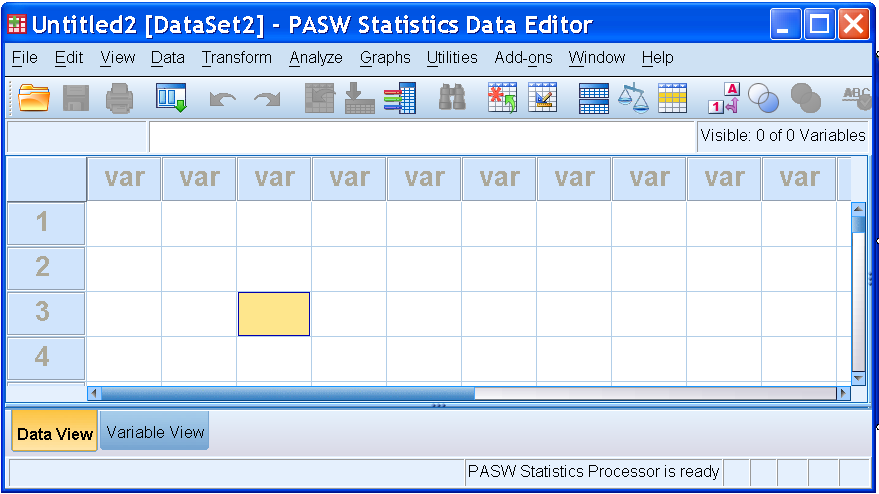 Variable
Names
Data View window
Active cell
8
Action bar
Variable View WindowData Definition Site
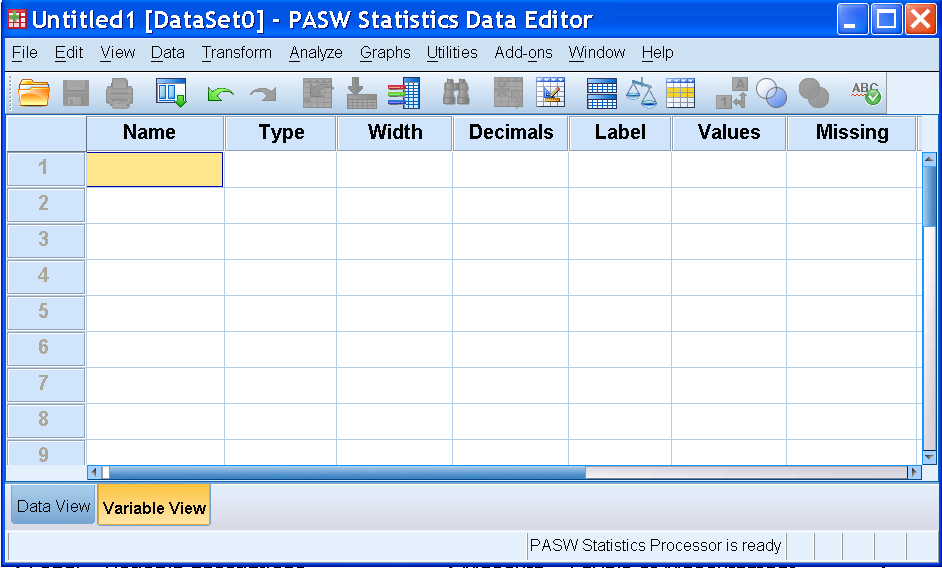 64 Characters
Max, No space
Between 
Beg letter, @, #, or $
Numeric,
String, &
Others
Length
# of 
Decimals
Variable 
Description
Value 
Code
Description
Missing value
Description
Click here to see this view
9
OK
Paste
VS.
buttons
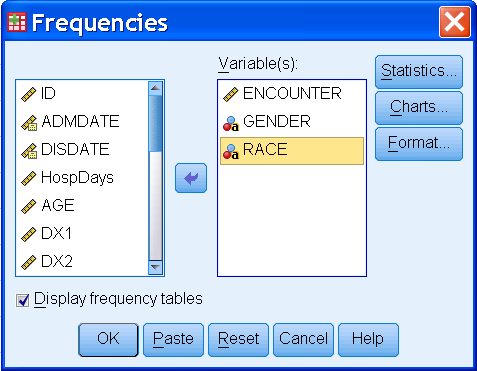 1. OK - results/action 
     will be executed
10
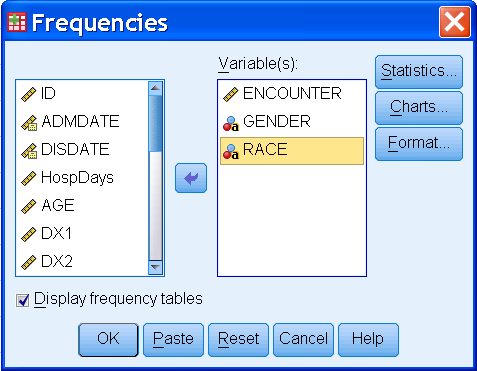 Hit Paste to obtain 
     Syntax Window
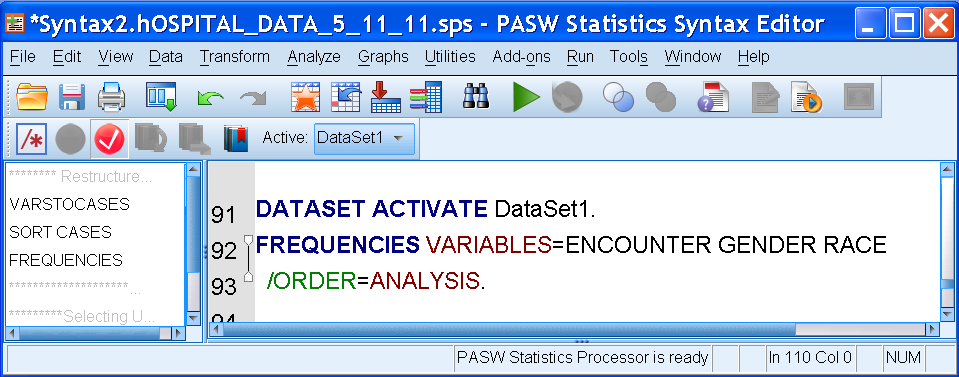 2. Run Syntax
to obtain the 
results in the
Output 
Window
<Syntax File>
11
Example - School Data
Raw Data


Subject 1
Subject #	(1)
Female	(1)
Intensive	(1)
Reading         (90)
Math 	(67)

Subject 2
Subject # 	(2)
Female	(1)
Moderate	(2)
Reading 	(72)
Math 	(46)

Subject 3
Subject # 	(3)
Male	(0)
Basic	(3)
Reading	(41)
Math	(73)
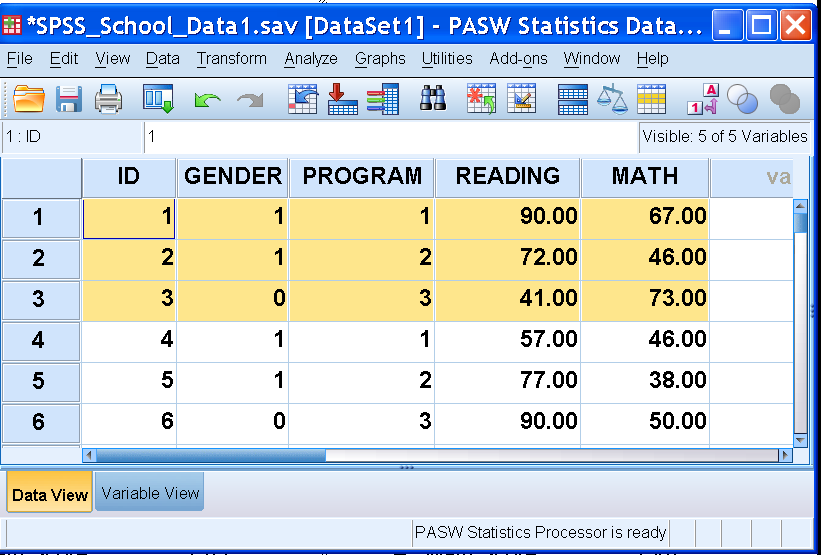 12
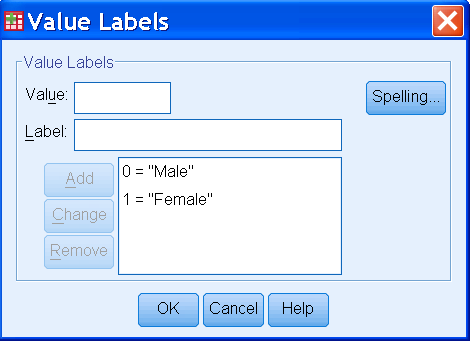 School DataVariable View
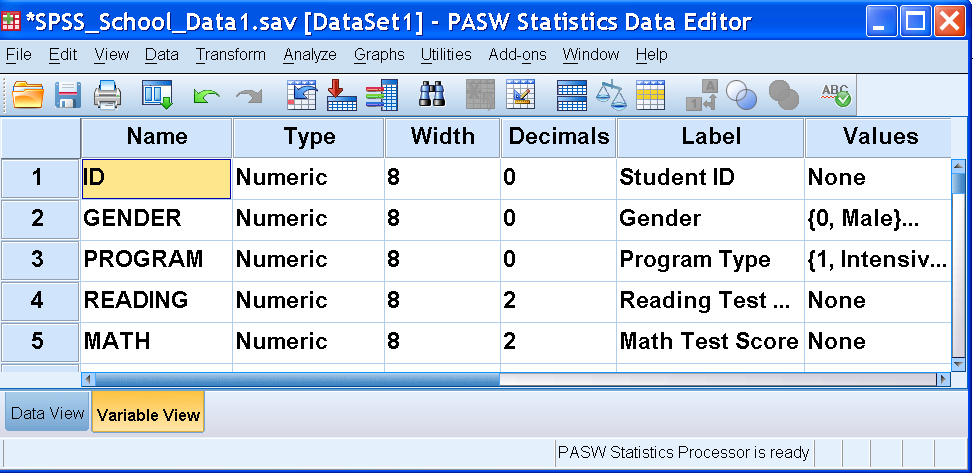 Variable View Activated
13
School DataCompleted Dataset – Data View
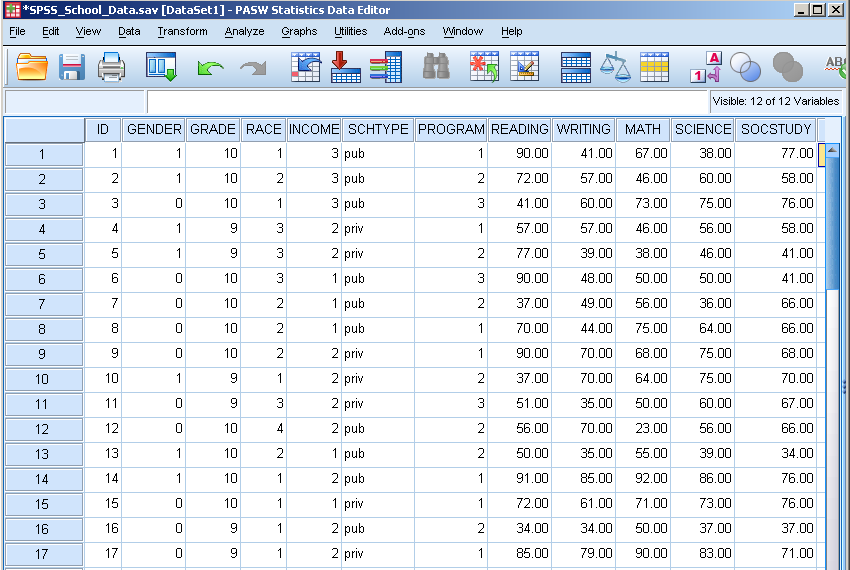 14
School DataCompleted Dataset – Variable View
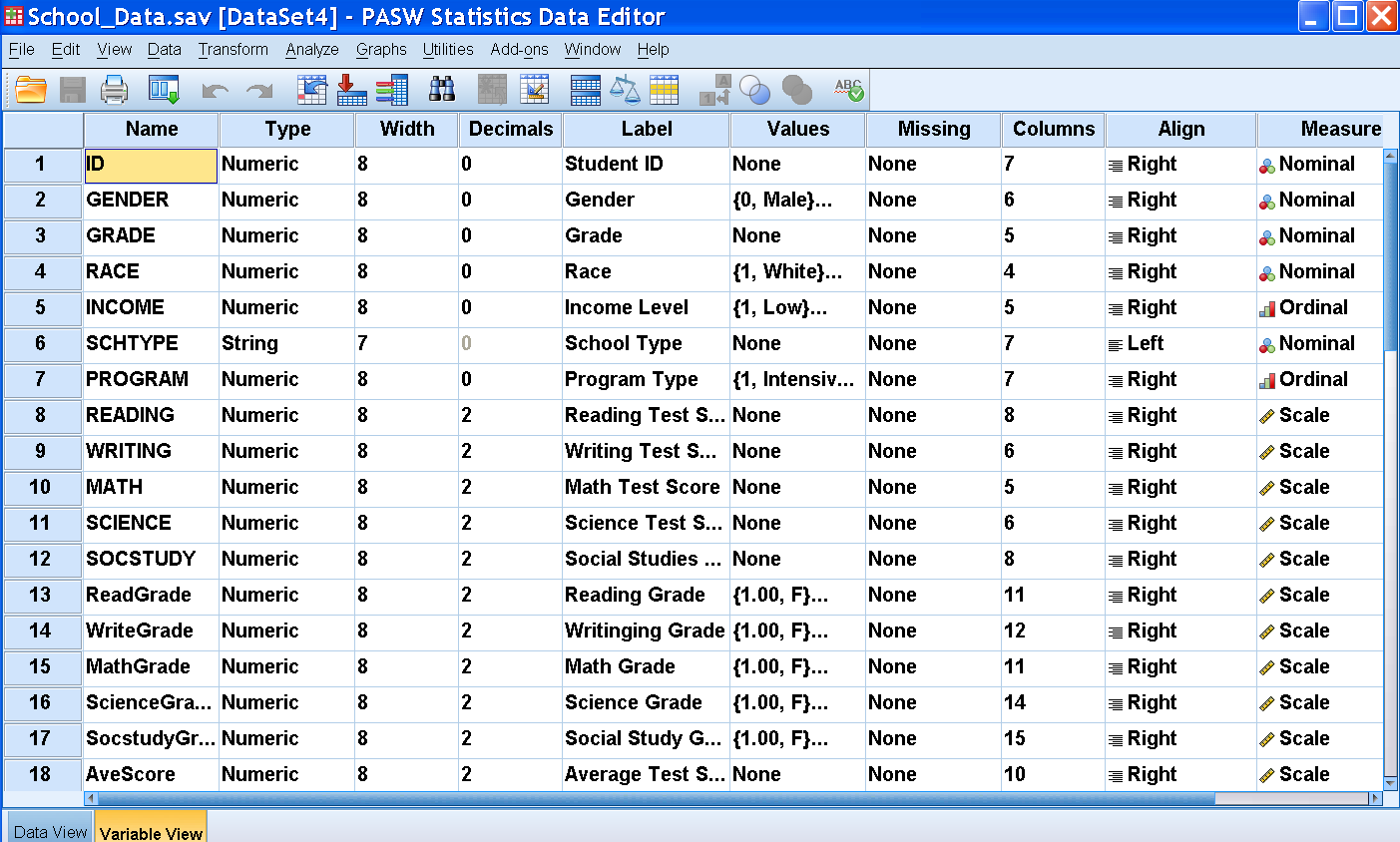 15
Importing data from an Excel spread sheet
Data from an Excel spreadsheet can be imported into SPSSWIN as follows:
1. In SPSSWIN click on FILE ⇒ OPEN ⇒ DATA. The OPEN DATA FILE Dialog Box will appear.
2. Locate the file of interest: Use the "Look In" pull-down list to identify the folder containing the Excel file of interest
3. From the FILE TYPE pull down menu select EXCEL (*.xls).
4. Click on the file name of interest and click on OPEN or simply double-click on the file name.
5. Keep the box checked that reads "Read variable names from the first row of data". This presumes that the first row of the Excel data file contains variable names in the first row. [If the data resided in a different worksheet in the Excel file, this would need to be entered.]
6. Click on OK. The Excel data file will now appear in the SPSS Data Editor.
Importing Excel Data file to SPSS
Open the SPSS Data file
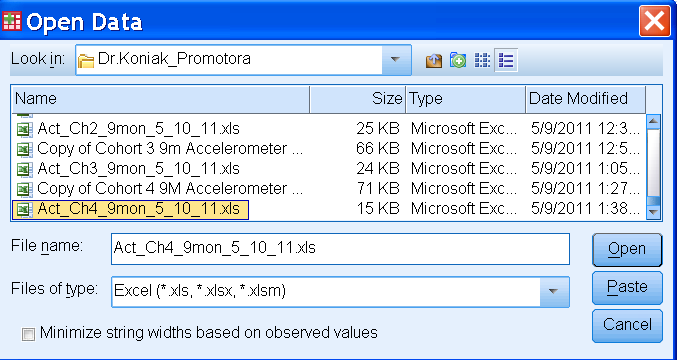 2.   Go to File Menu
3.   Click “Read Text Data”
4.  Click Files of type to Excel
      & choose Excel file
5.   Hit Open
6. Check Worksheet #,
     & Hit OK
17
School DataCompleted Dataset – Data View
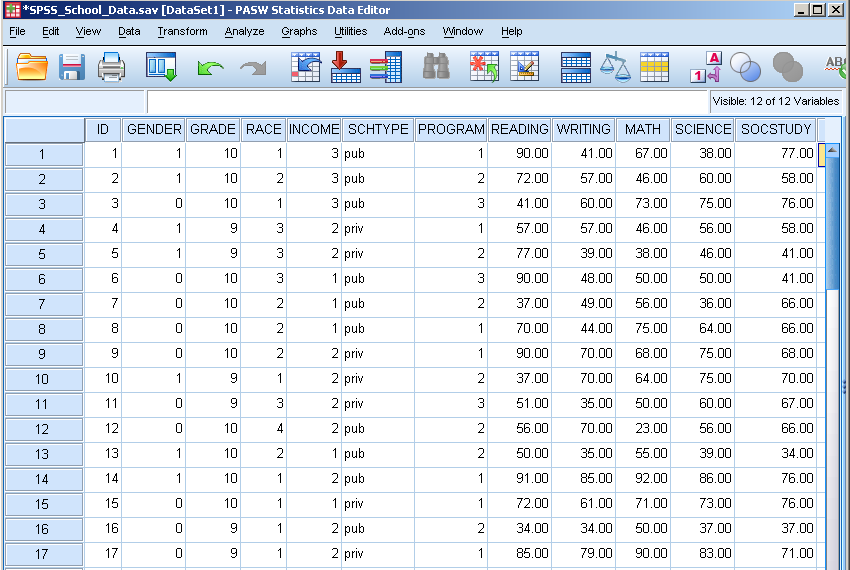 18